ДЕНЬ ЗАЩИТНИКА ОТЕЧЕСТВА
БЕСЕДА С РОДИТЕЛЯМИ О ПАТРИОТИЧЕСКОМ ВОСПИТАНИИ РЕБЕНКАРодители ознакомились с рекомендациями «Как воспитать маленького патриота» и «Советы родителям по патриотическому воспитанию детей»
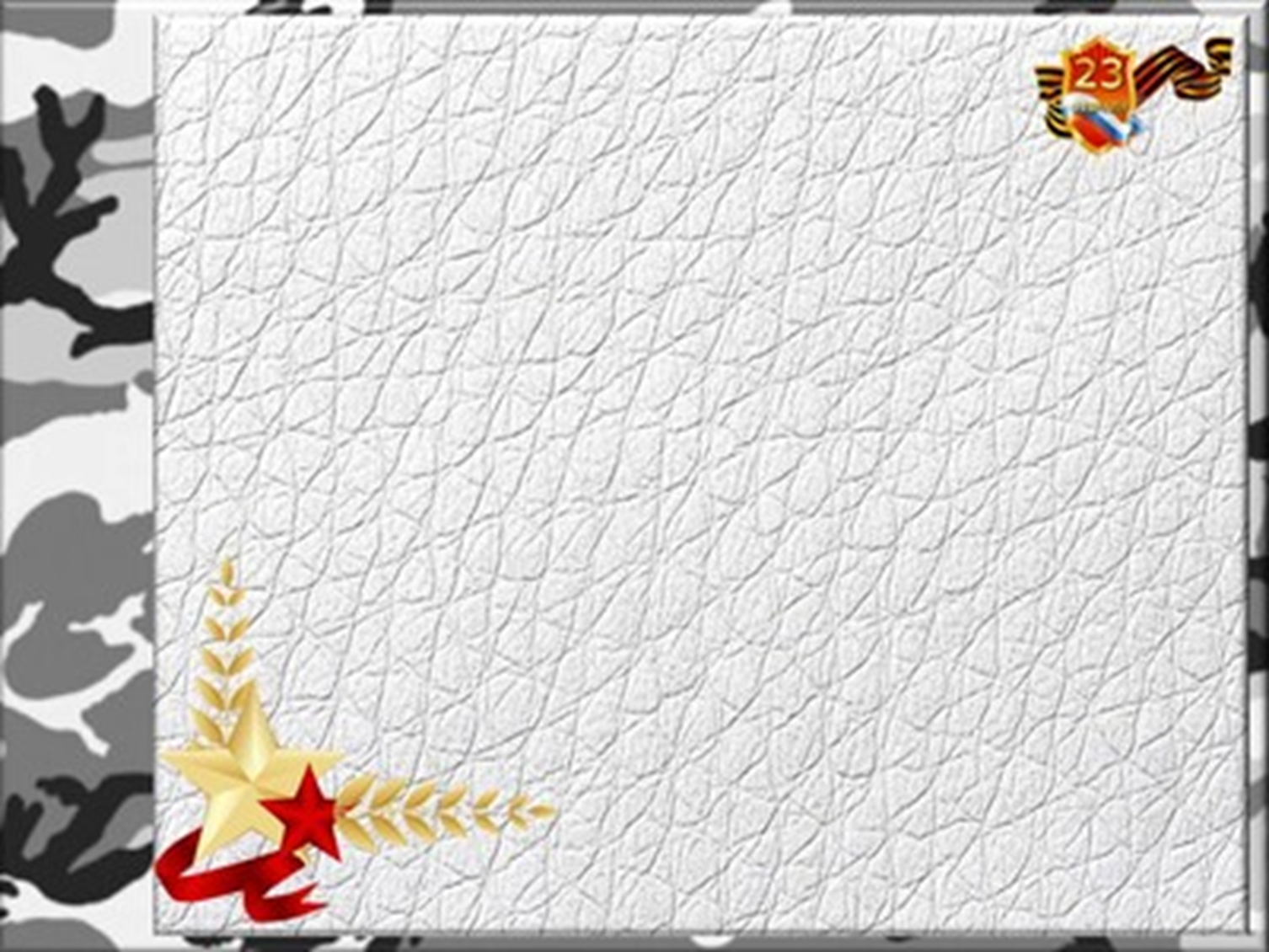 В старшей группе создан патриотический уголок. Дети принесли форму, в которой служили их папы.Собрали несколько видов танков и военной техники.
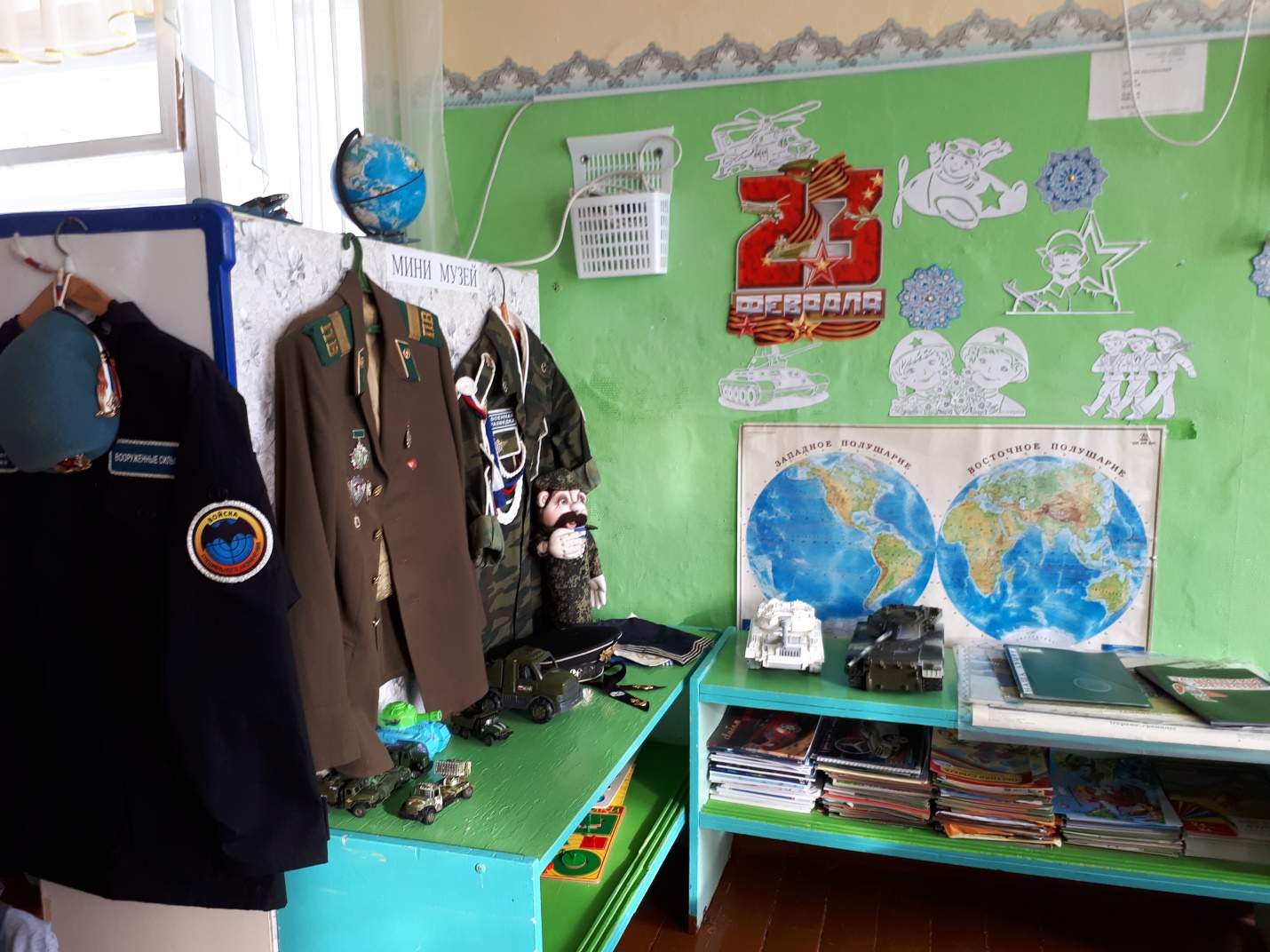 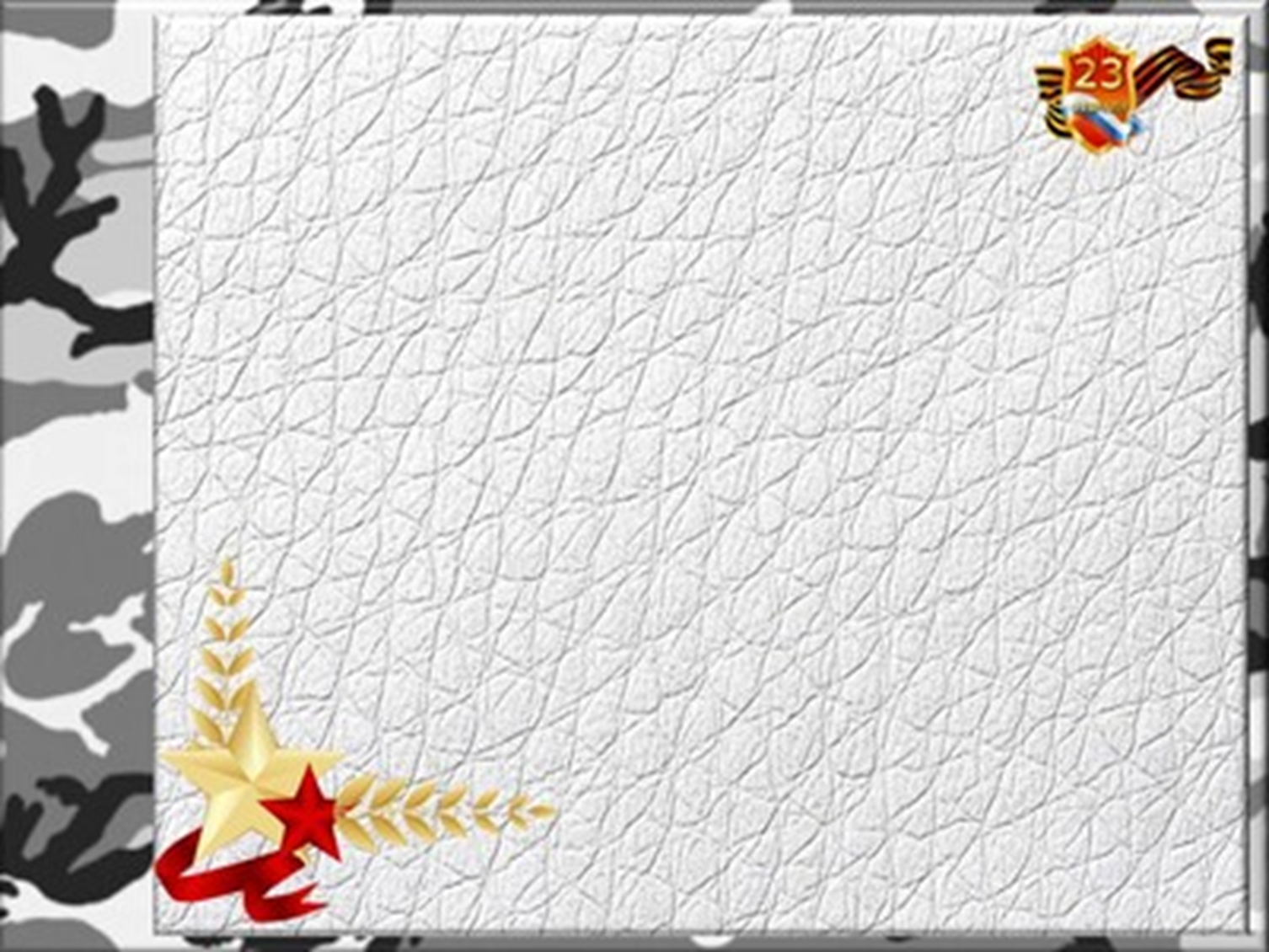 Стенд «Мой папа, дядя, дедушка солдат» где дети рассматривают фотографии своих пап, дядей службы в Армии.
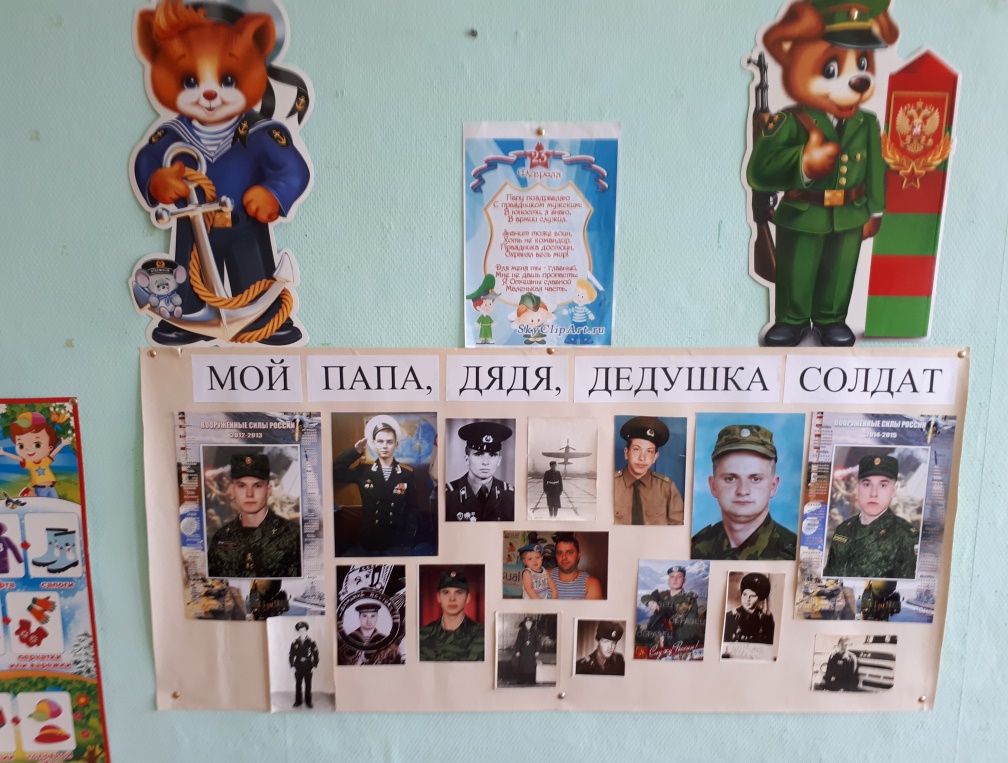 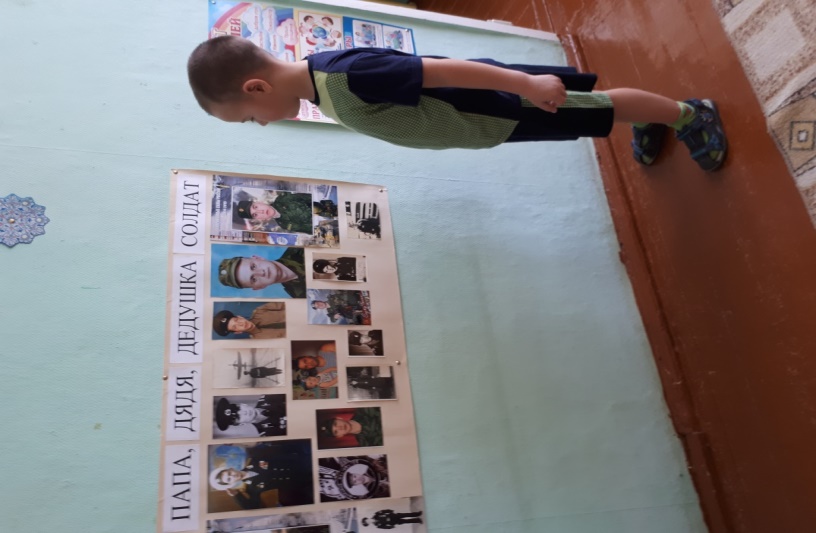 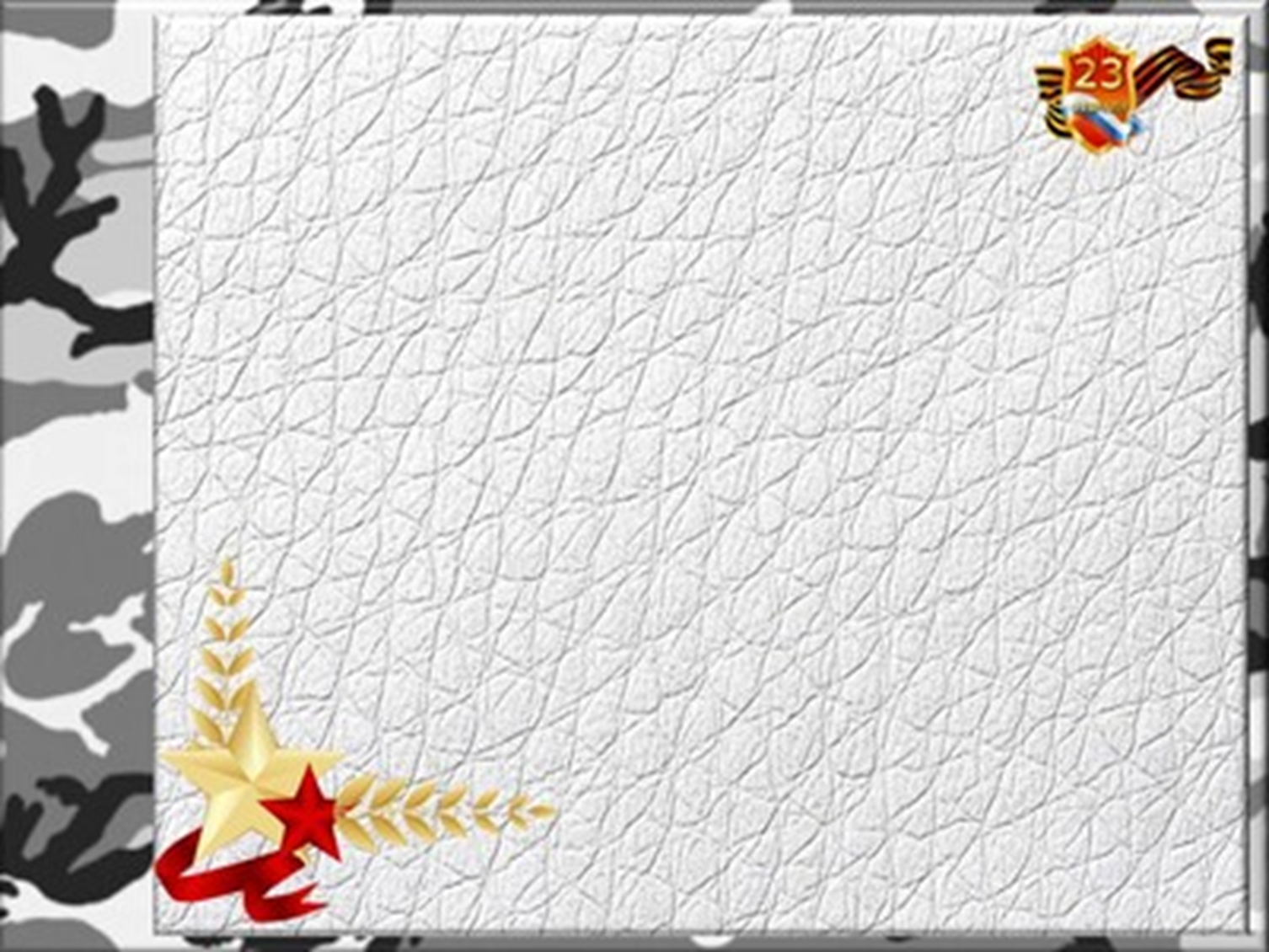 Дети любят играть, рассматривать военную технику.
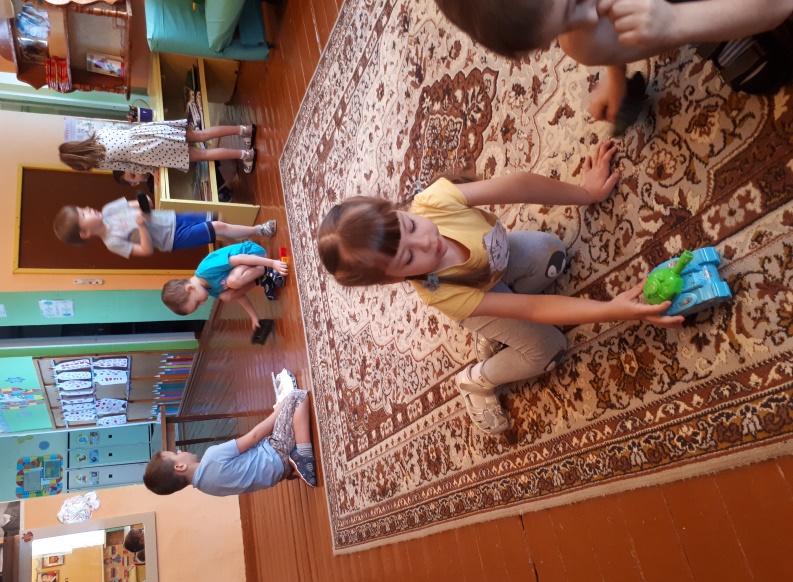 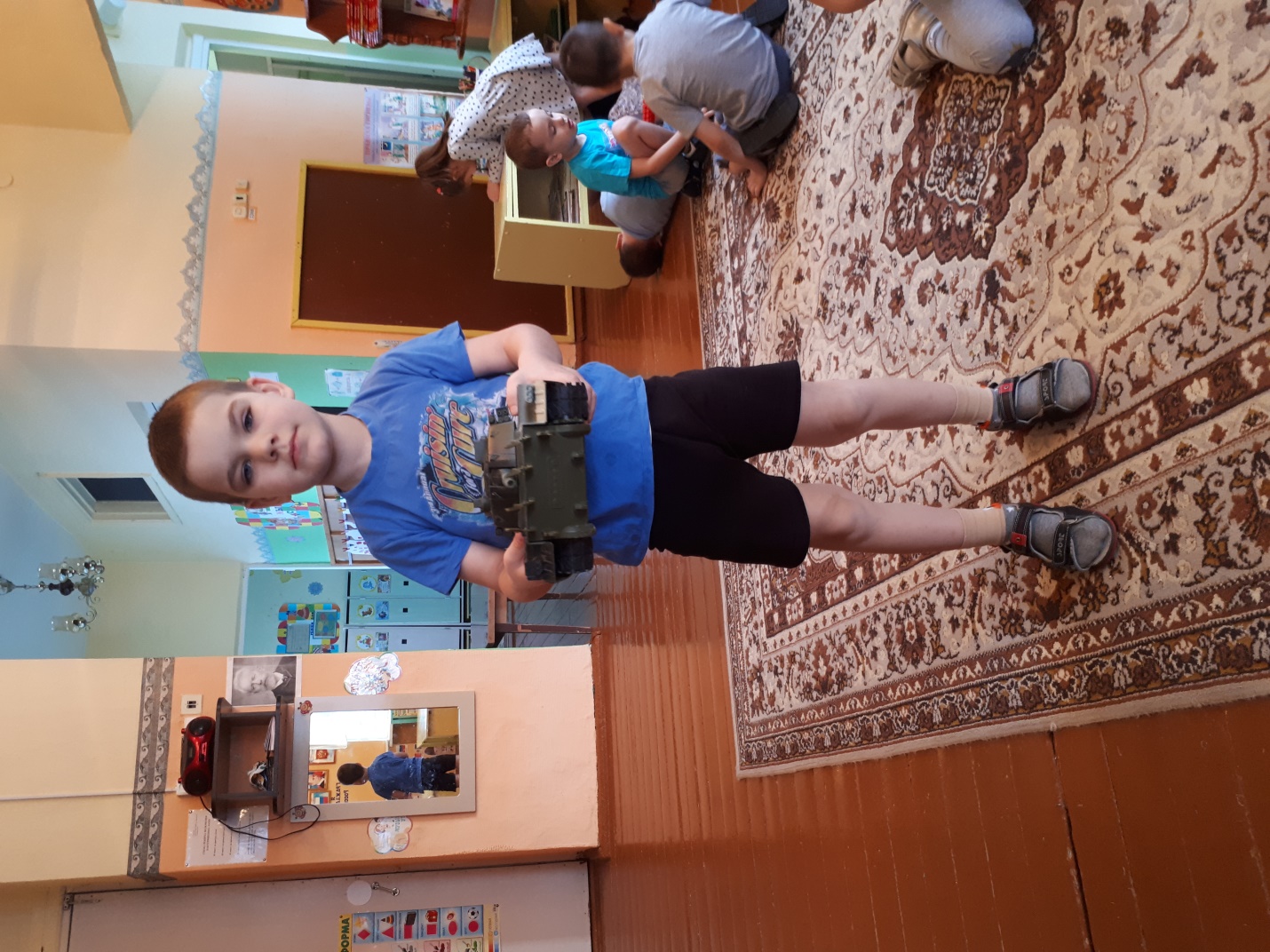 Провели конкурс загадок о военной технике.Затем, кто отгадал загадку, показывали картинку на слайде.
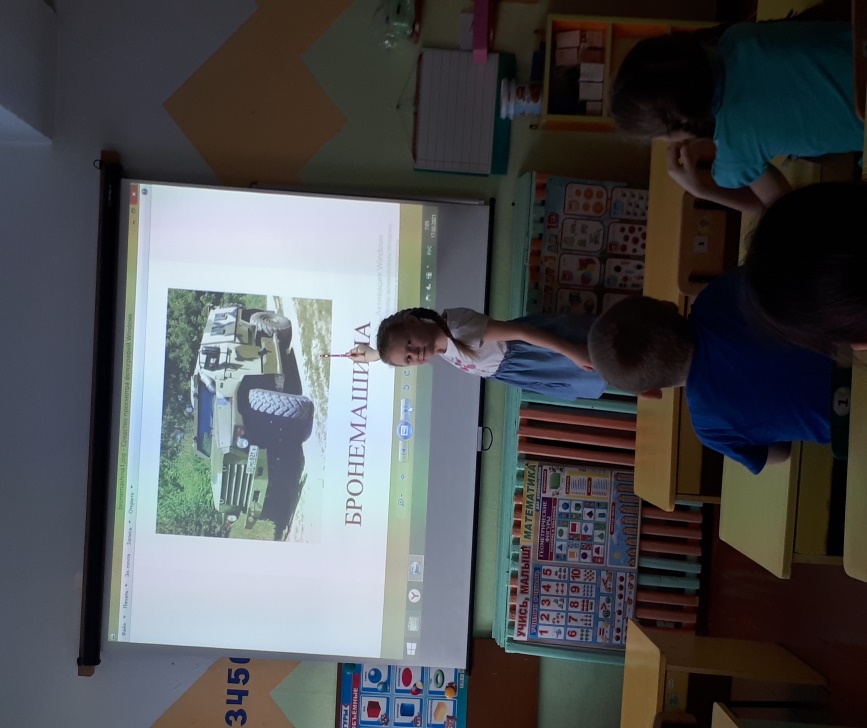 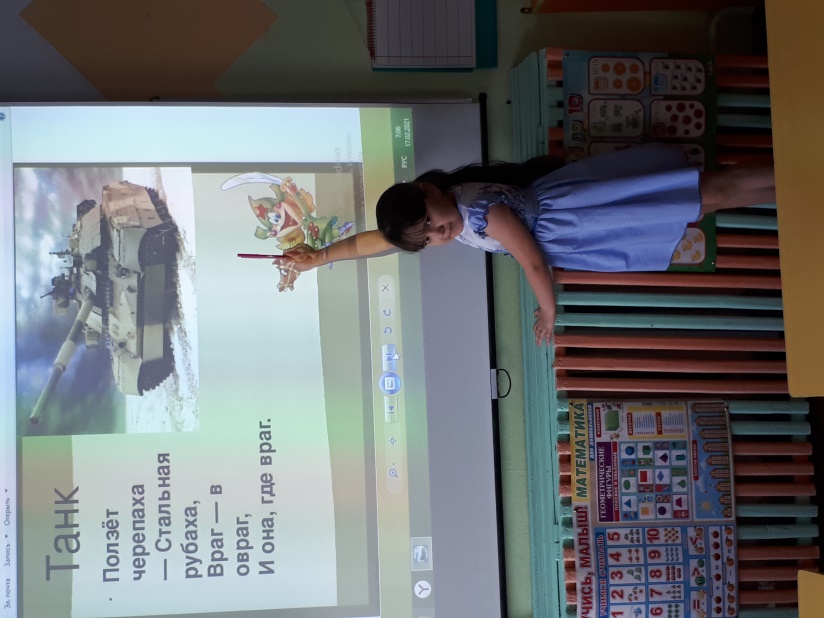 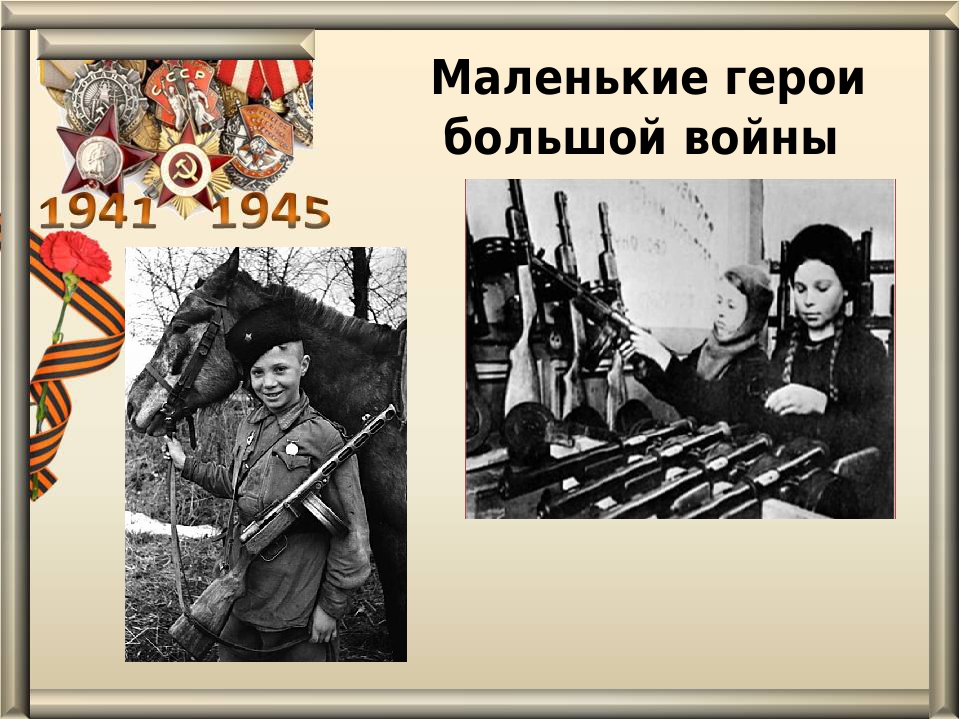 8 февраля – День юного героя антифашиста.Дети через показ презентации познакомились с маленькими героями большой войны.
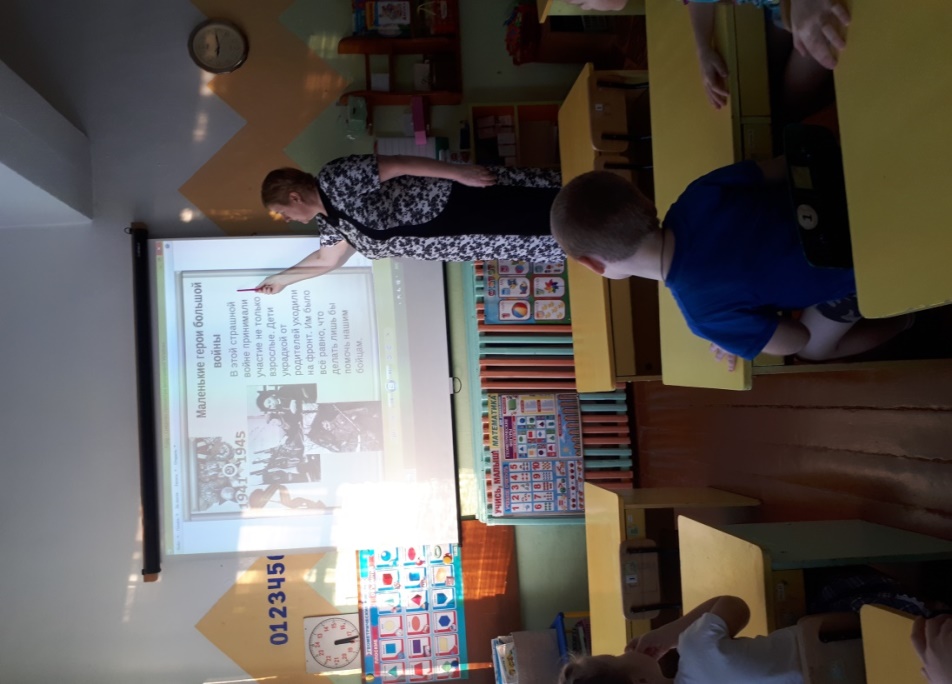 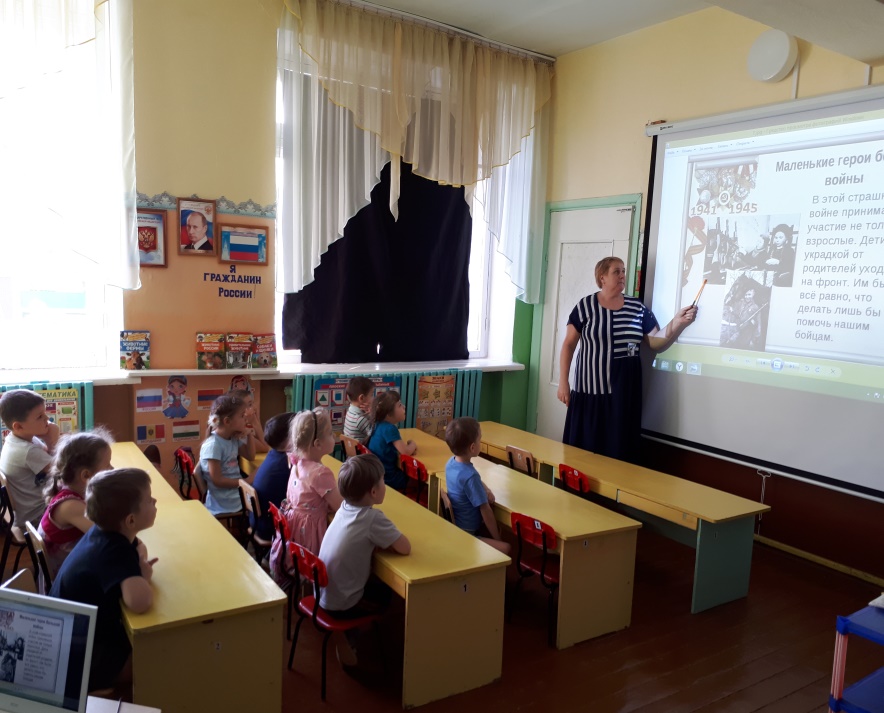 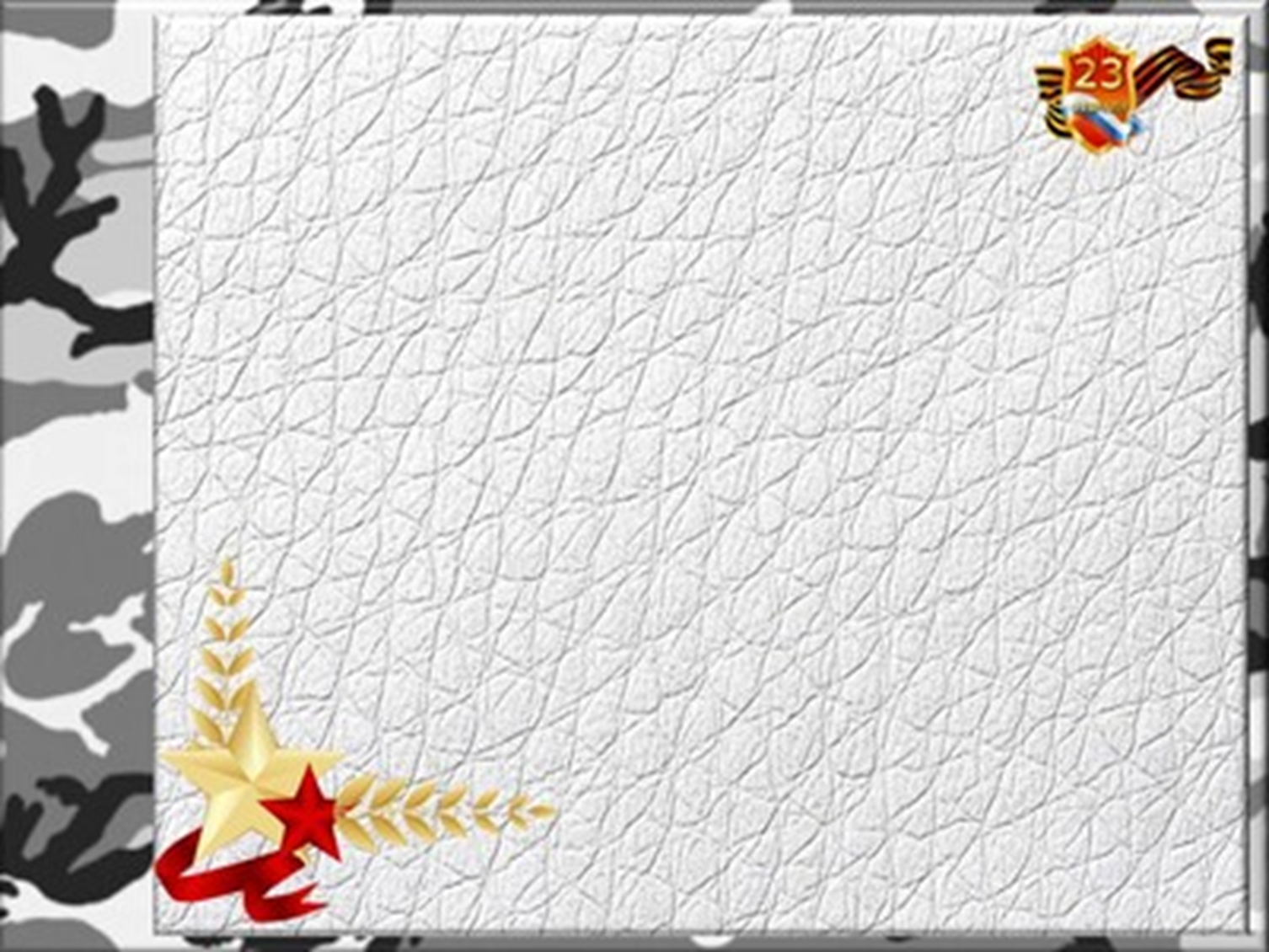 Дети познакомились со службой в Армии в наши дни. По фотографиям дети узнали , как проходит служба солдат.Узнали значение многих новых слов: новобранцы, военная присяга, изучение боевых машин, кто такой дневальный, что такое кубрик (спальное расположение), взлётка(коридор- полоса для построений), бытовка(комната для глажения военной формы), спортивный уголок, что такое полигон и парк боевых машин.
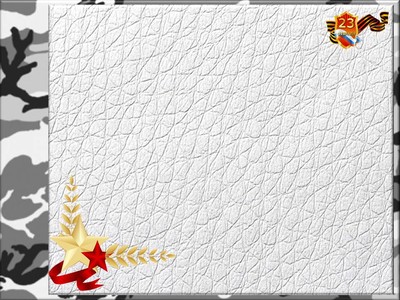 Кто такой дневальный, что такое кубрик (спальное расположение,) бытовка(комната для глажения военной формы) и др.
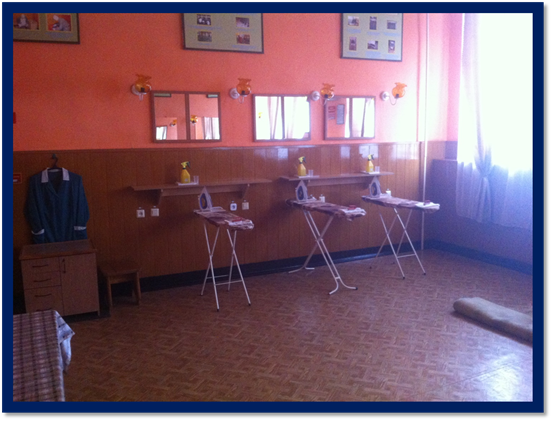 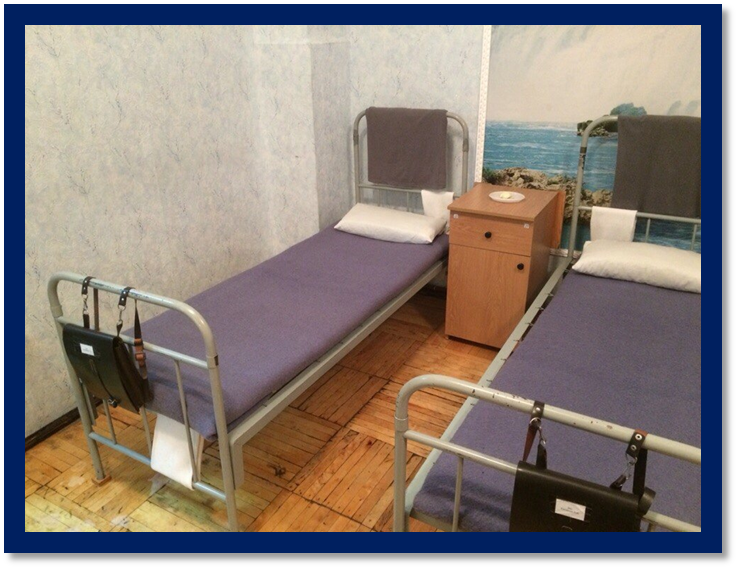 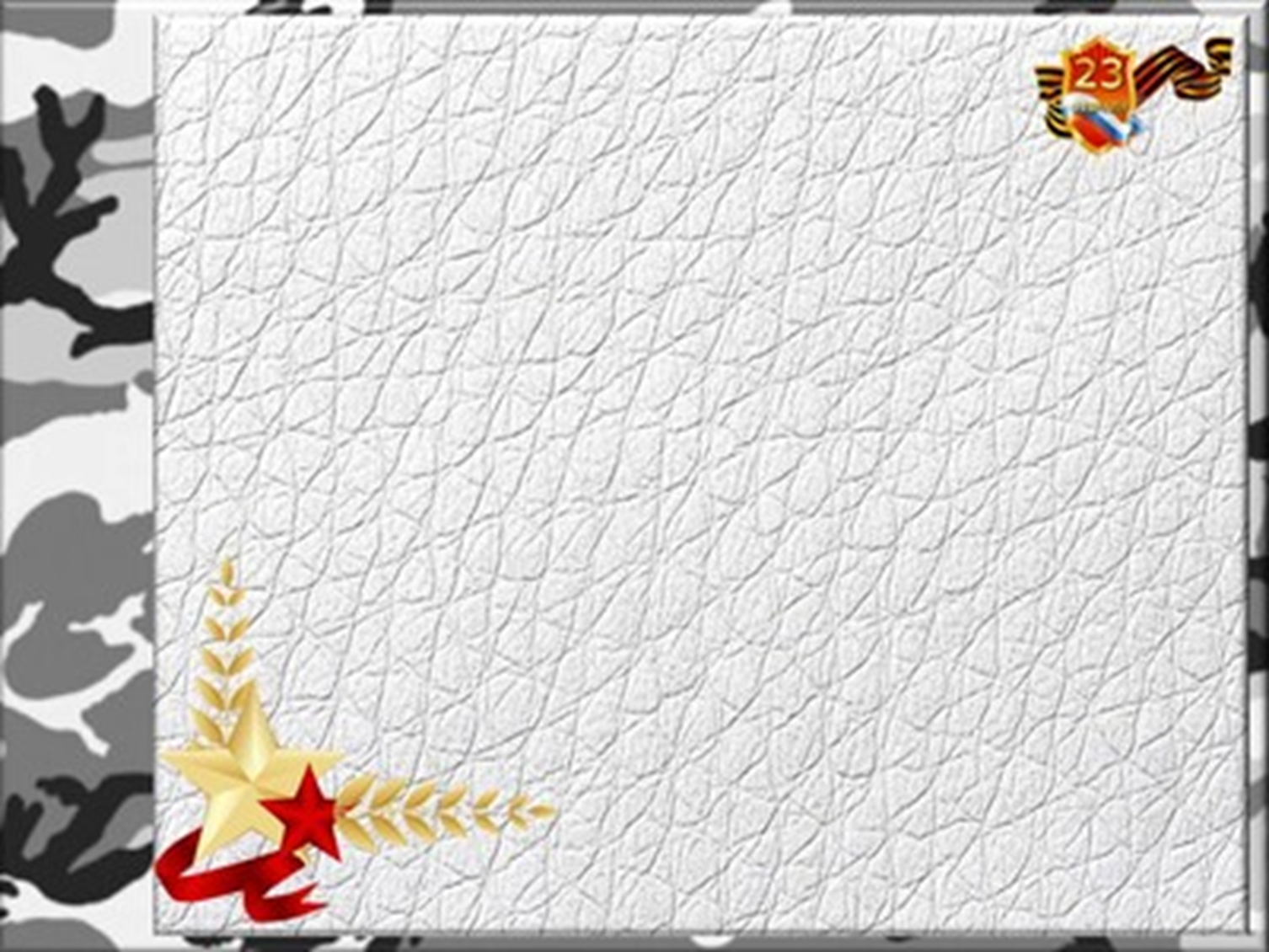 С детьми старшей группы сделали танки из картона
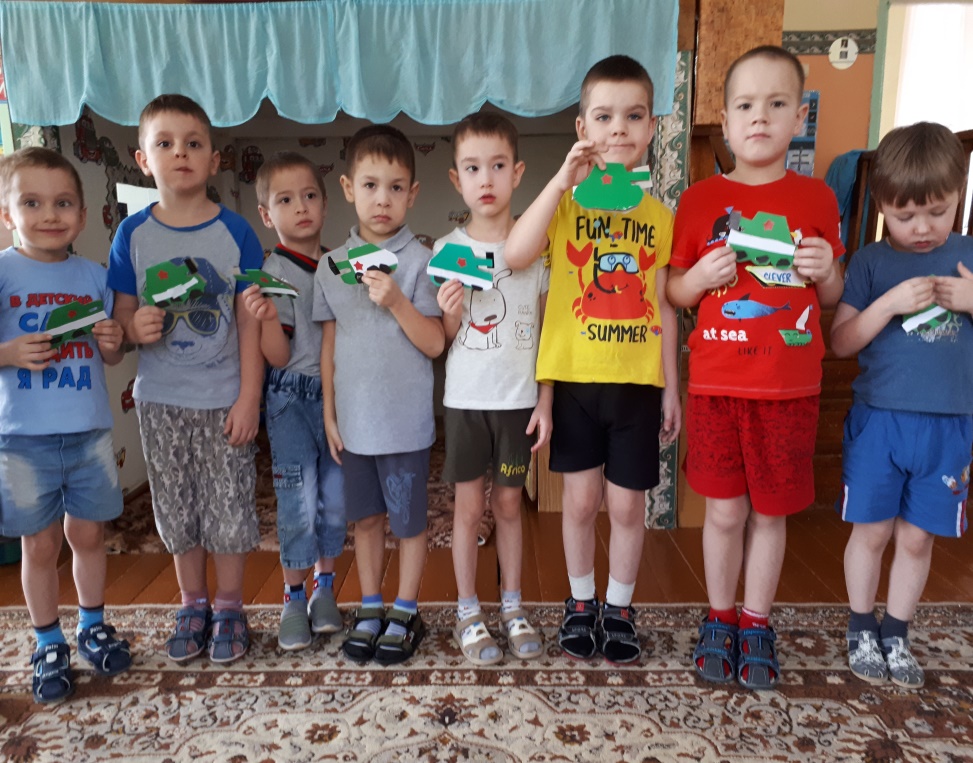 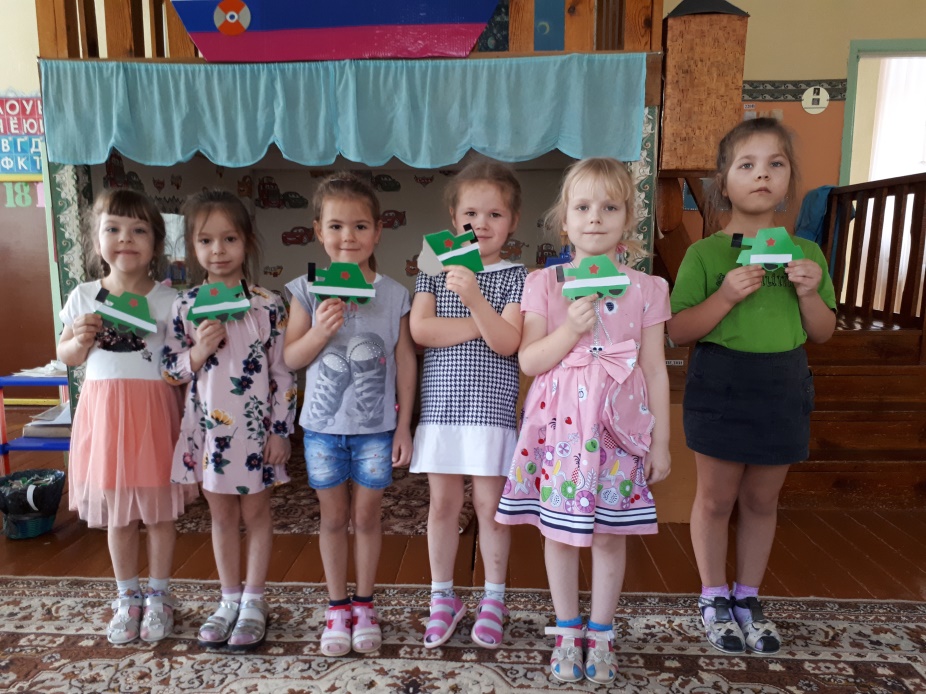 «Аты-баты, мы солдаты» спортивный праздник в старшей группе
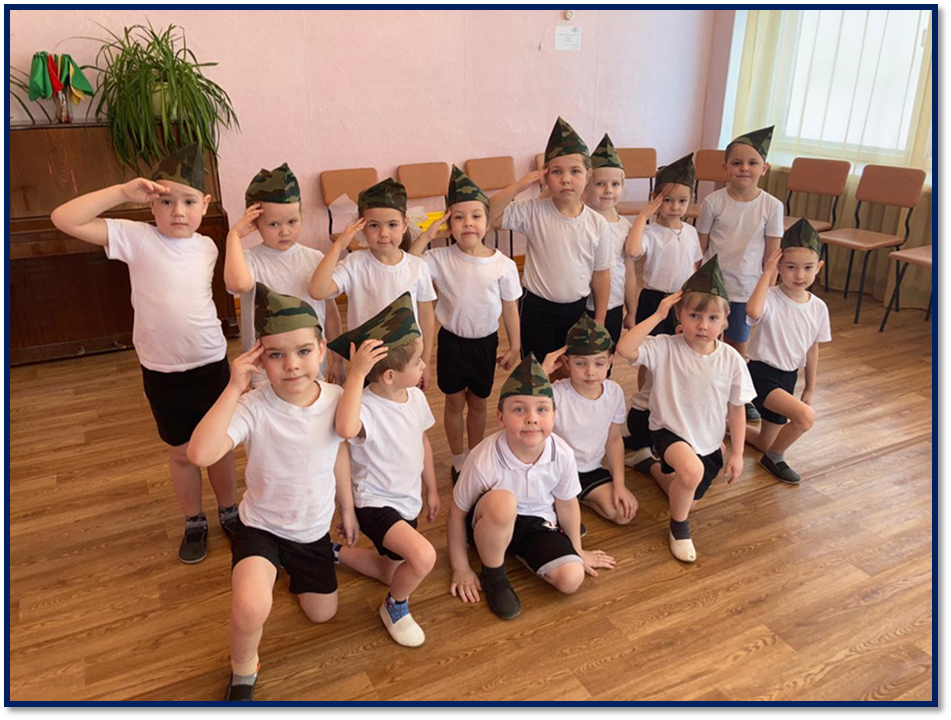